Высокой страсти не имеяДля звуков жизни не щадить,Не мог он ямба от хорея, Как мы ни бились, отличить.А.С.Пушкин
Четырёхстопный ямб мне надоел; -1Им пишет всякий. Мальчикам в забаву -2Пора б его оставить. Я хотел - 3Давным – давно приняться за октаву. - 4А в самом деле: я бы совладел - 5С тройным созвучием. Пущусь на славу! - 6Ведь рифмы запросто со мной живут; - 7Две прИдут сами, третью приведут. – 8
Рифма (от греч. rhythmos — соразмерность, согласованность) — совпадающее, созвучное окончание двух или нескольких стихотворных строк, подчёркивающее ритм стиха.
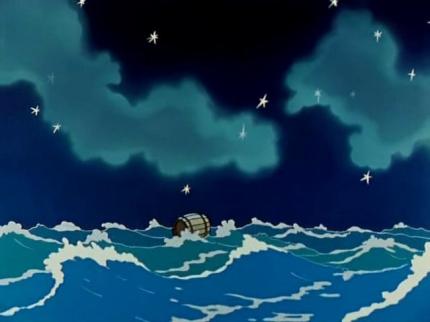 В синем небе звёзды блещут,В синем море волны хлещут;Туча по небу идёт,Бочка по морю плывёт.             А.С. Пушкин
Параллельная(парная) рифма –это рифмовка смежных строк стиха: первого со вторым, третьего с четвертым
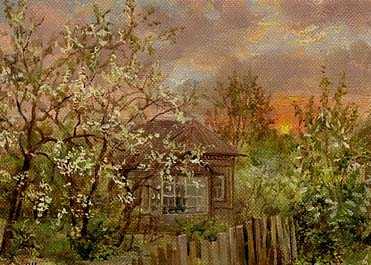 Люблю грозу в начале мая,Когда весенний первый гром,Как бы резвяся и играя,Грохочет в небе голубом…
                              Ф. И. Тютчев
Перекрестная рифма - рифмовка первой строки с третьей, второй - с четвертой.
Уж подсыхает хмель на тыне. За хуторами, на бахчах, В нежарких солнечных лучах Краснеют бронзовые дыни… 
                                             И. А. Бунин
Кольцевая рифма - первая строка рифмуется с четвертой, а вторая - с третьей.
Очень -очень вкусный пирог
Я захотел устроить бал,И я гостей к себе…Купил муку, купил творог,Испёк рассыпчатый …Пирог, ножи и вилки тут – Но что – то гости …Я ждал, пока хватило сил,Потом кусочек …Потом подвинул стул и селИ весь пирог в минуту…Когда же гости подошли,То даже крошки…
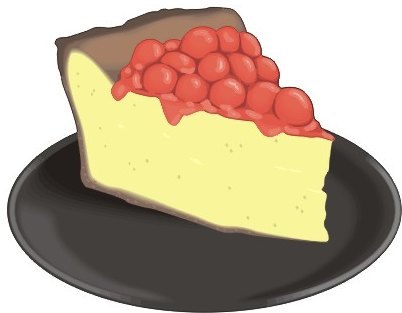 Под большим шатром голубых небес вижу - даль степей зеленеется. И на гранях их, выше темных туч, цепи гор стоят великанами. По степям в моря реки катятся, и лежат пути во все стороны. 
                                                       И.С. Никитин
Под большим шатром Голубых небес Вижу - даль степей Зеленеется. И на гранях их, Выше темных туч, Цепи гор стоят Великанами. По степям в моря Реки катятся, И лежат пути Во все стороны. И.С. Никитин
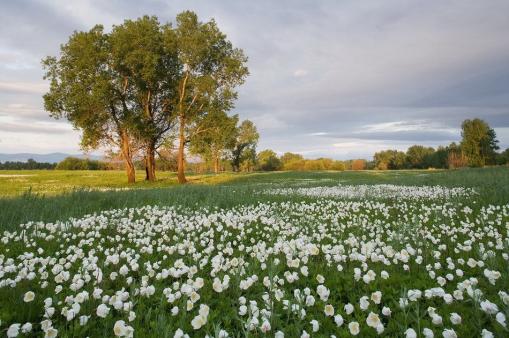 Стихотворный ритм - это чередование ударных и безударных слогов в строке.
На дво-рах и до-мах
Снег ле-жит по-лот-ном
И от солн-ца блес-тит
Раз-но-цвет-ным ог-нем.
И.С. Никитин
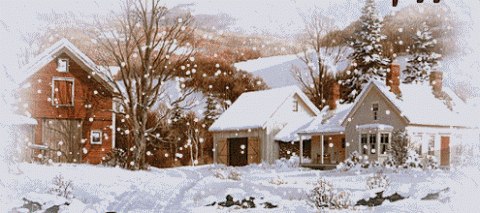 Снег валится на поля,Вся белёшенька земля.Девять месяцев проходит,С поля глаз она не сводит.А. С. Пушкин
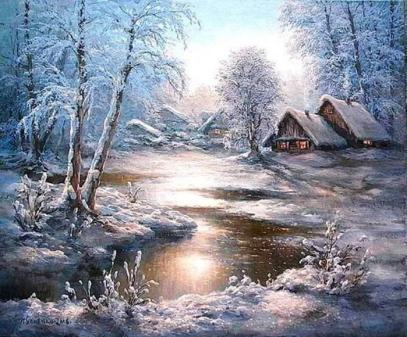 МЕТР (греч. metron – мера, размер) - упорядоченное чередование ударных и безударных слогов(сильных и слабых мест) в стихе, общая схема звукового ритма.
РАЗМЕР – способ звуковой организации стиха; частный случай метра
МорОз и сОлнце, дЕньчудЕсный!ЕщЁ ты дрЕмлешь, дрУгпрелЕстный…
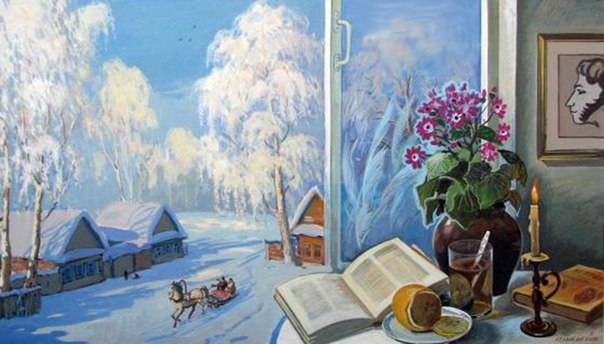 Ямб - размер стиха, в котором ударение падает на чётные слоги.
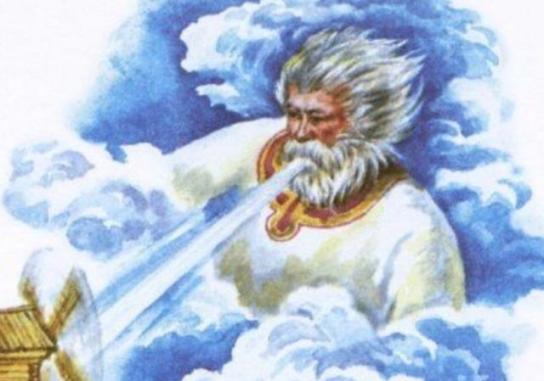 ВЕтер, вЕтер, ты могУч,
ТЫ гонЯешь стАи тУч…
Хорей - размер стиха, в котором ударение падает на нечётные слоги.